Better Conversations
Twitter: @leedsHCAcademy
Email: lhca@nhs.net
www.leedshealthandcareacademy.org
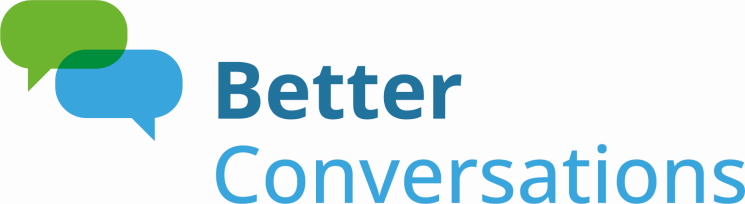 [Speaker Notes: Introductions Josh and Emily 

Introduce H&C academy – Here for you, help you develop and connect with others across the system to help us all work better together.  Come and check us out.]
Principles for delivering person-centred care and support in Leeds
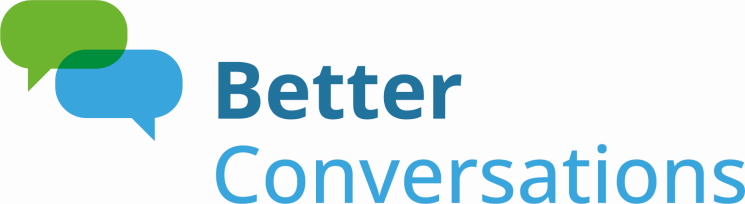 [Speaker Notes: So what are we talking about when we use the term Better Conversations 

Sits within the person-centred / personalised care work across Leeds. 

Here are the principles that we are all working towards and although BC sit with of 5 of these principles.  The Better conversations sessions are focus on number 3… and the impact of good quality conversations can have on you, the people you work with and what you are working to achieve together.]
Question …
Thinking about your interactions, what do you notice when … 

They go well? 
When they are more challenging?
[Speaker Notes: Like you to think about this for the rest of the day. 

Have a chat later on with a colleague and see what you came up with .]
Micro skills
Getting the introduction right

Aligning the non-verbals 

Listening 

Checking understanding

Listening for emotions

Asking questions that raise awareness
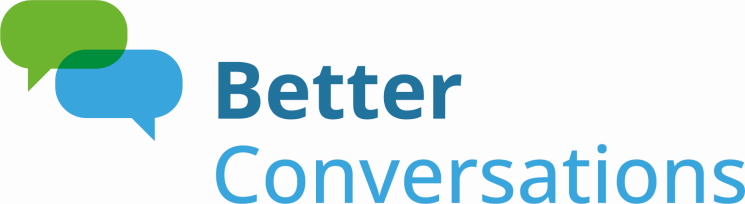 [Speaker Notes: The next couple of slides are a snap shot of the whole session that we deliver.  

Work through these with examples]
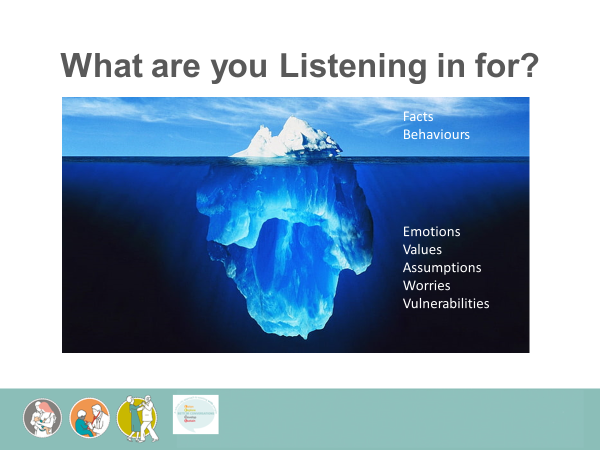 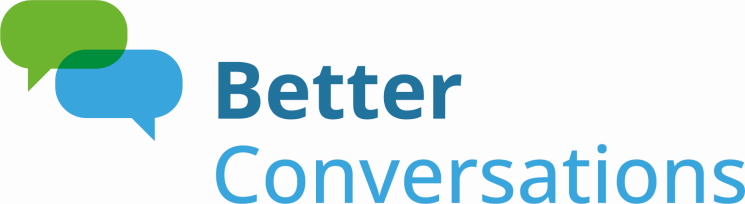 [Speaker Notes: Talk through the quality of conversations we have based on this model]
Our sessions ….
eLearning – 
	50 minute self learning

 
Virtual Interactive Session (VIS) –	 3 hour facilitated session
[Speaker Notes: Hungry for more come and join us]
Get in touch…
If you would like any further information, please email the team:  

lhca@nhs.net 

Thank you, 
The Better Conversations Team
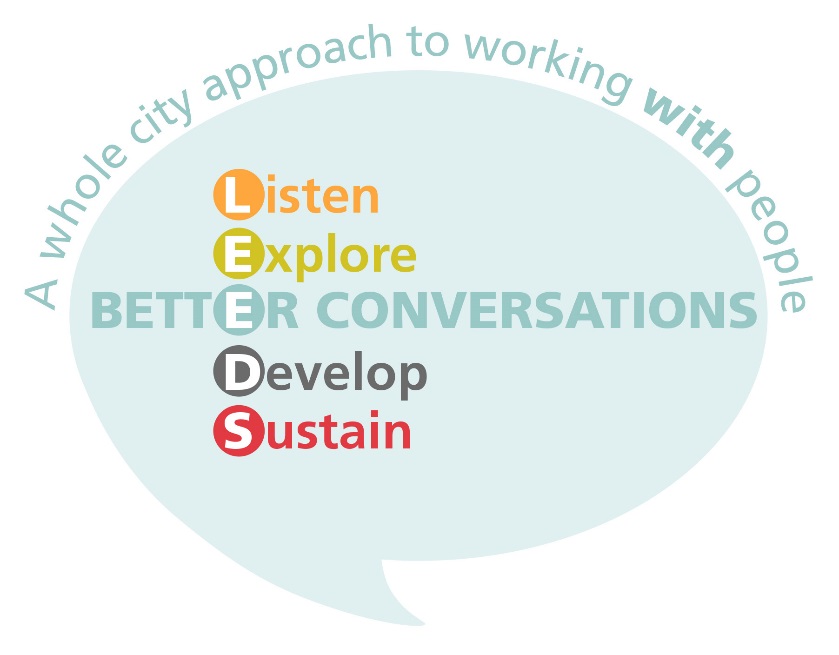 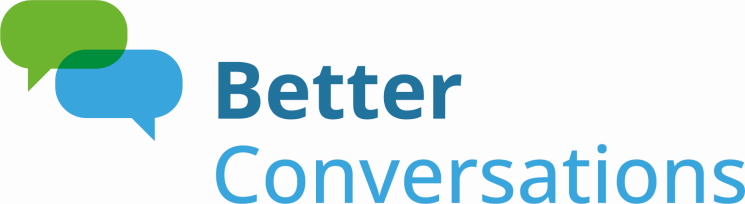